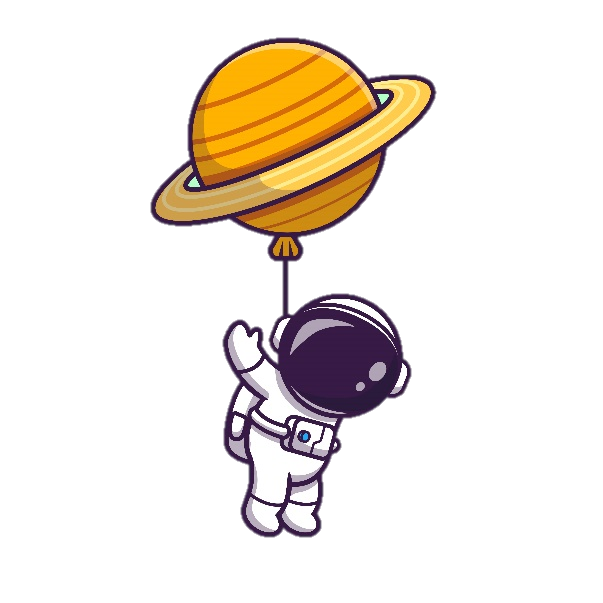 KHỞI ĐỘNG
Muốn tìm số trung bình cộng của nhiều số ta phải làm gì?
Muốn tìm số trung bình cộng của nhiều số: Ta tính tổng của các số đó rồi chia tổng đó cho số các số hạng.
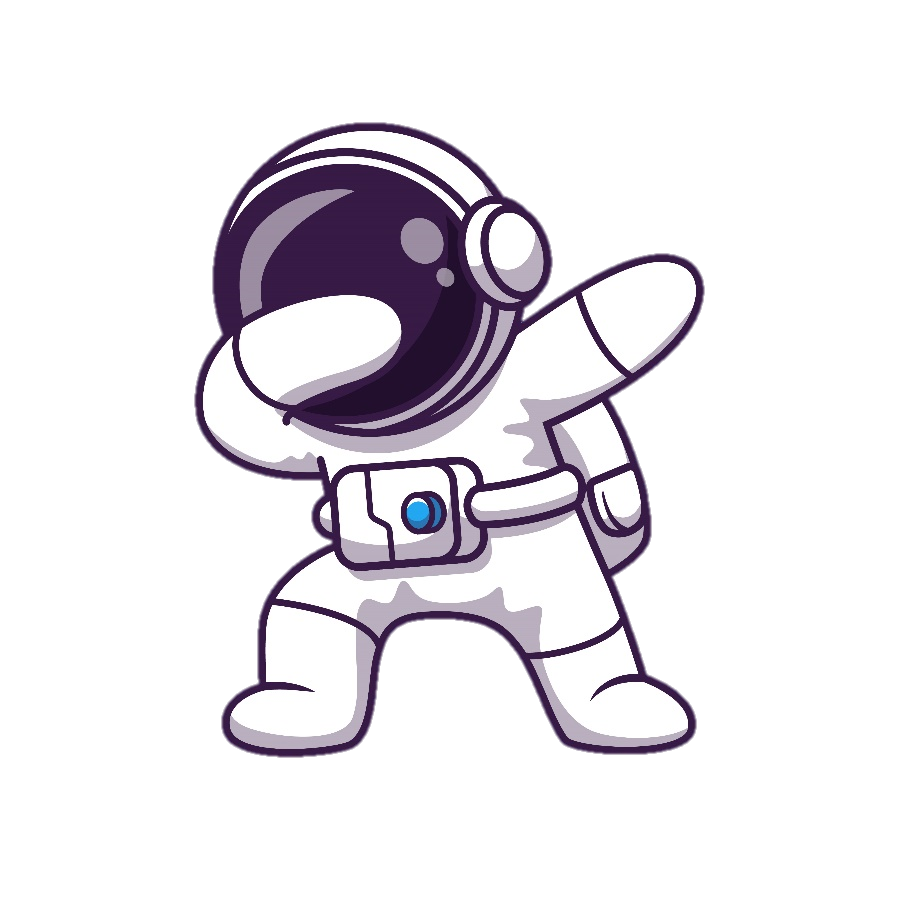 TOÁN
LUYỆN TẬP
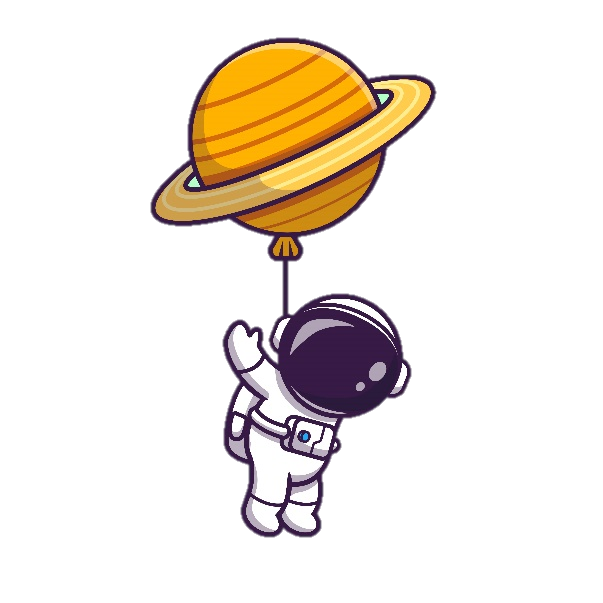 Yêu cầu cần đạt
- Củng cố hiểu biết ban đầu về số trung bình cộng và cách tìm số trung bình cộng
- Thành thạo cách giải toán về số TBC.
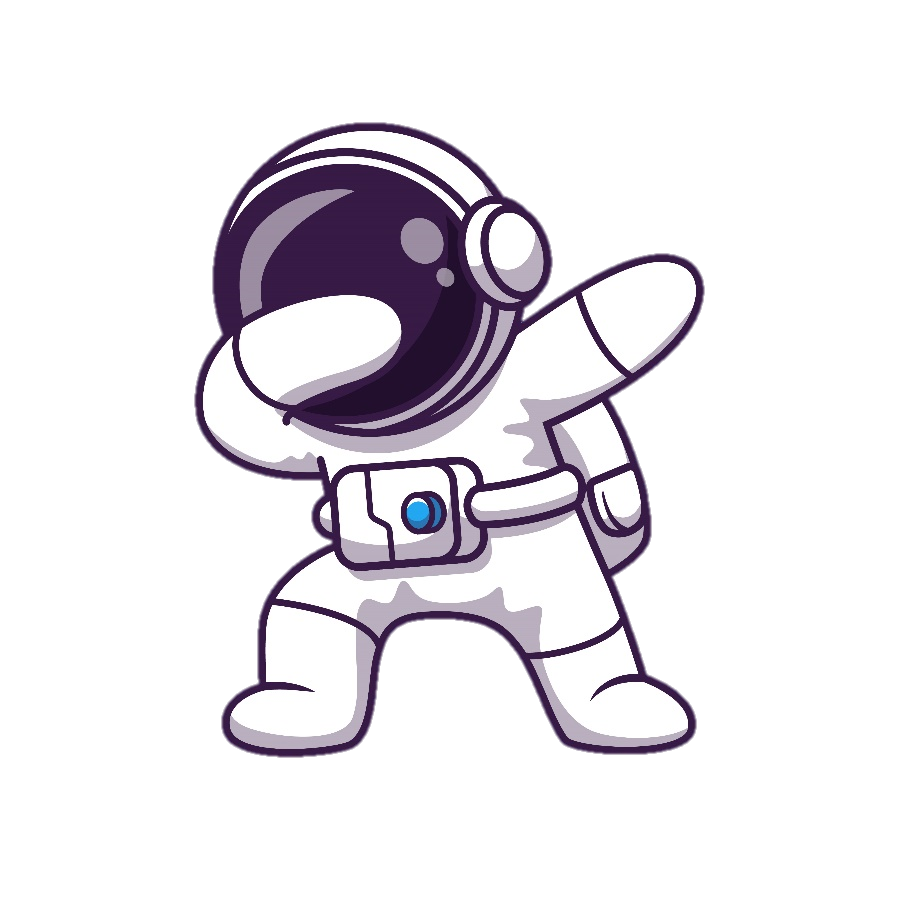 Tìm số trung bình cộng của các số sau:
a)  96; 121 và 143
(96 + 121 + 143) : 3 = 120
b) 35; 12 ; 24 ; 21 và 43
(35 + 12 + 24 + 21 + 43) : 5 = 27
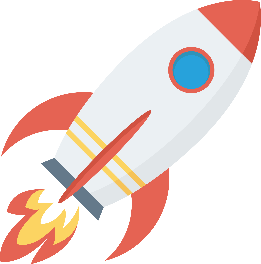 2. Số dân của một xã trong 3 năm liền tăng thêm lần lượt là: 96 người, 82 người, 71 người. Hỏi trung bình mỗi năm số dân của xã đó tăng thêm bao nhiêu người?
Bài giải
Trung bình mỗi năm dân số xã đó tăng thêm là:
(96 + 82 + 71) : 3 = 83 (người)
Đáp số: 83 người
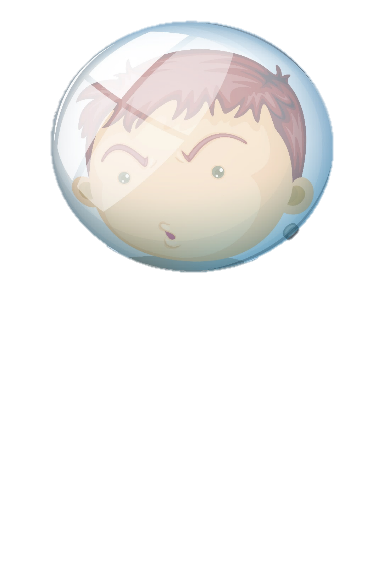 3. Số đo chiều cao của 5 học sinh lớp Bốn lần lượt là 138cm, 132cm, 130cm, 136cm, 134cm. Hỏi trung bình số đo chiều cao của mỗi em là bao nhiêu xăng-ti-mét?
Bài giải
Trung bình số đo chiều cao của mỗi em là:
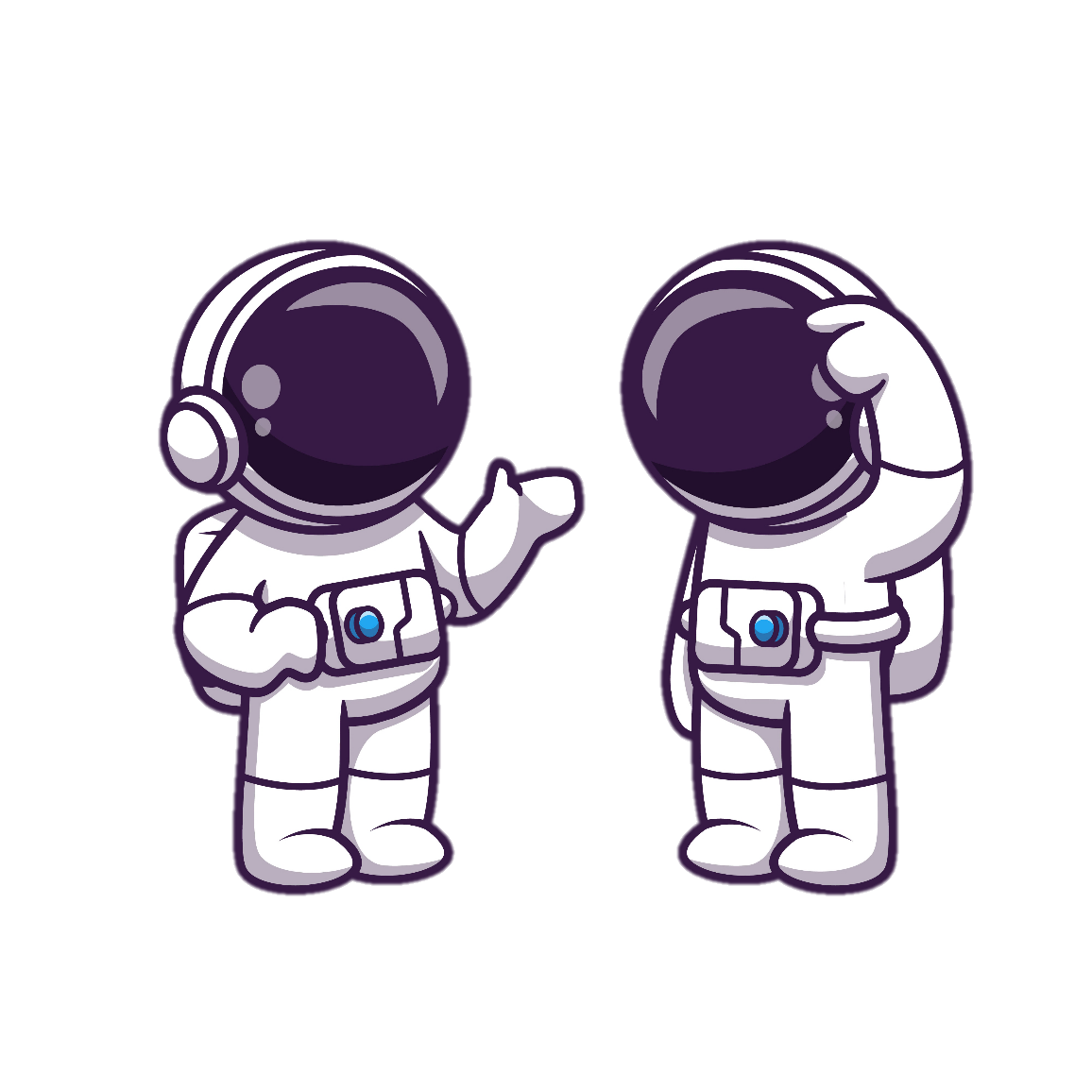 (138 + 132 + 130 + 136 + 134) : 5 = 134 (cm)
Đáp số: 134 cm
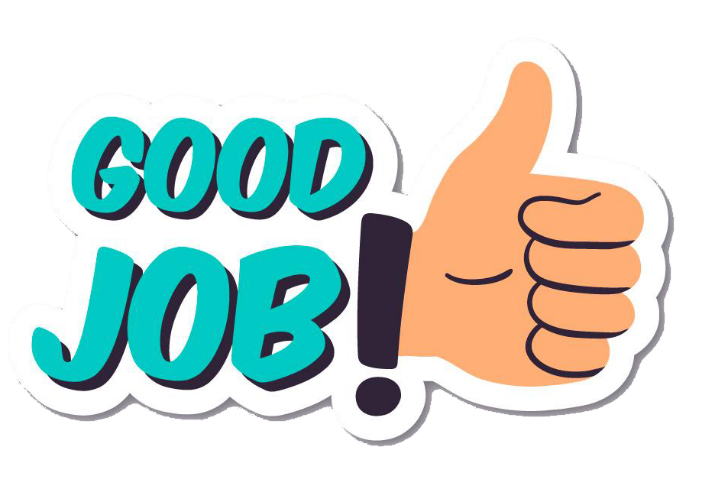 Bài 4: Có 9 ô tô chuyển thực phẩm vào thành phố, trong đó có 5 ô tô đi đầu, mỗi ô tô chuyển được 36 tạ và 4 ô tô sau, mỗi ô tô chuyển được 45 tạ. Hỏi trung bình mỗi ô tô chuyển được bao nhiêu tấn thực phẩm?
Bài giải
Số tạ thực phẩm do 5 ô tô đầu chuyển là:
36 x 5 = 180 (tạ)
Số tạ thực phẩm do 4 ô tô sau chuyển là:
45 x 4 = 180 (tạ)
Tổng số ô tô của công ty là:
5 + 4 = 9 (ô tô)
Trung bình ô tô chuyển được là:
360 : 9 = 40 (tạ) = 4 tấn
Đáp số 4 tấn
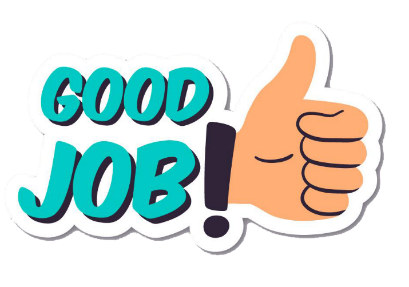 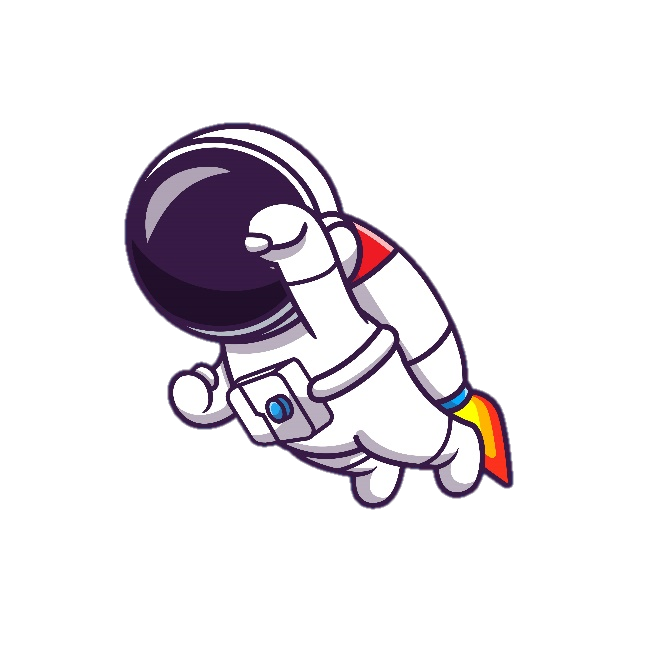 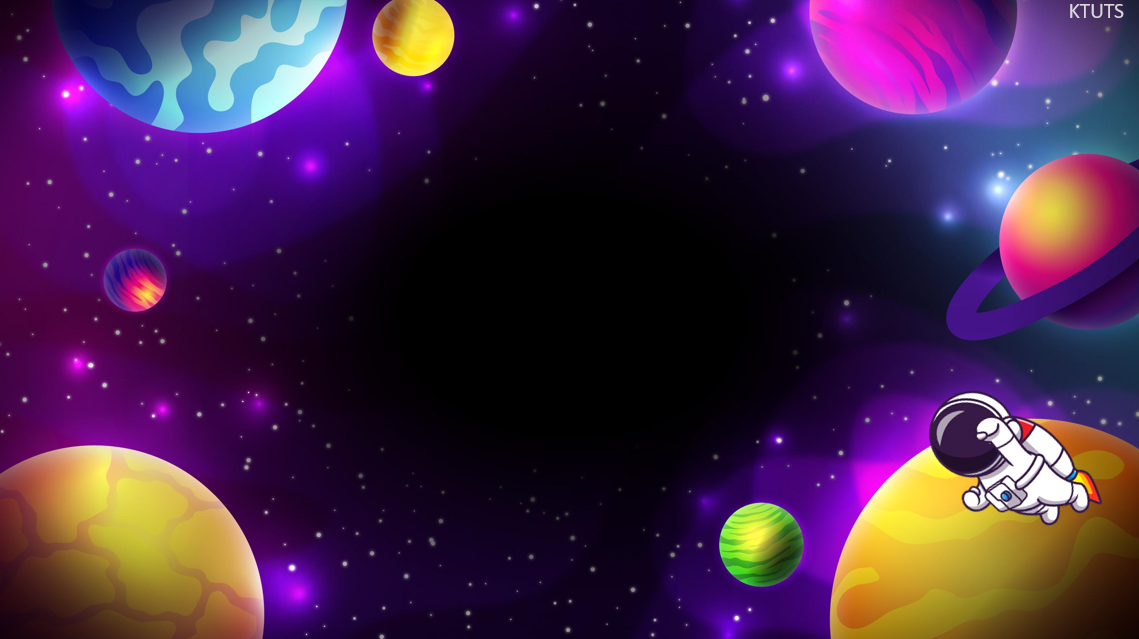 Bài 5 
a) Số trung bình cộng của hai số là 9. Biết một trong hai số đó bằng 12, tìm số kia.
b) Số trung bình cộng của hai số là 28. Biết một trong hai số đó bằng 30, tìm số kia.
Bài giải
b) Tổng của hai số là:
28 x 2 = 56
Số cần tìm là:
56 – 30 = 26
a) Tổng của hai số là:
9 x 2 = 18
Số cần tìm là:
18 – 12 = 6
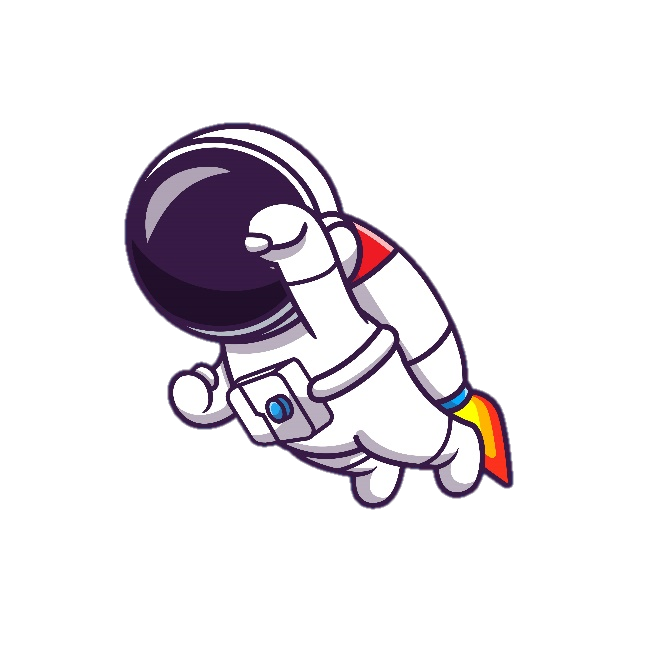 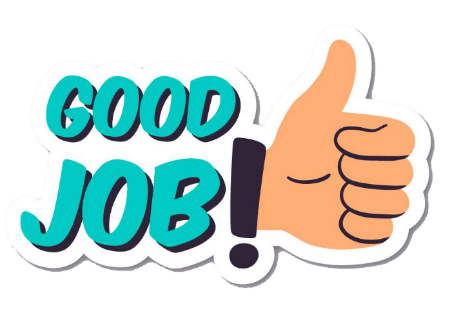 Đáp số: a) 6; b) 26
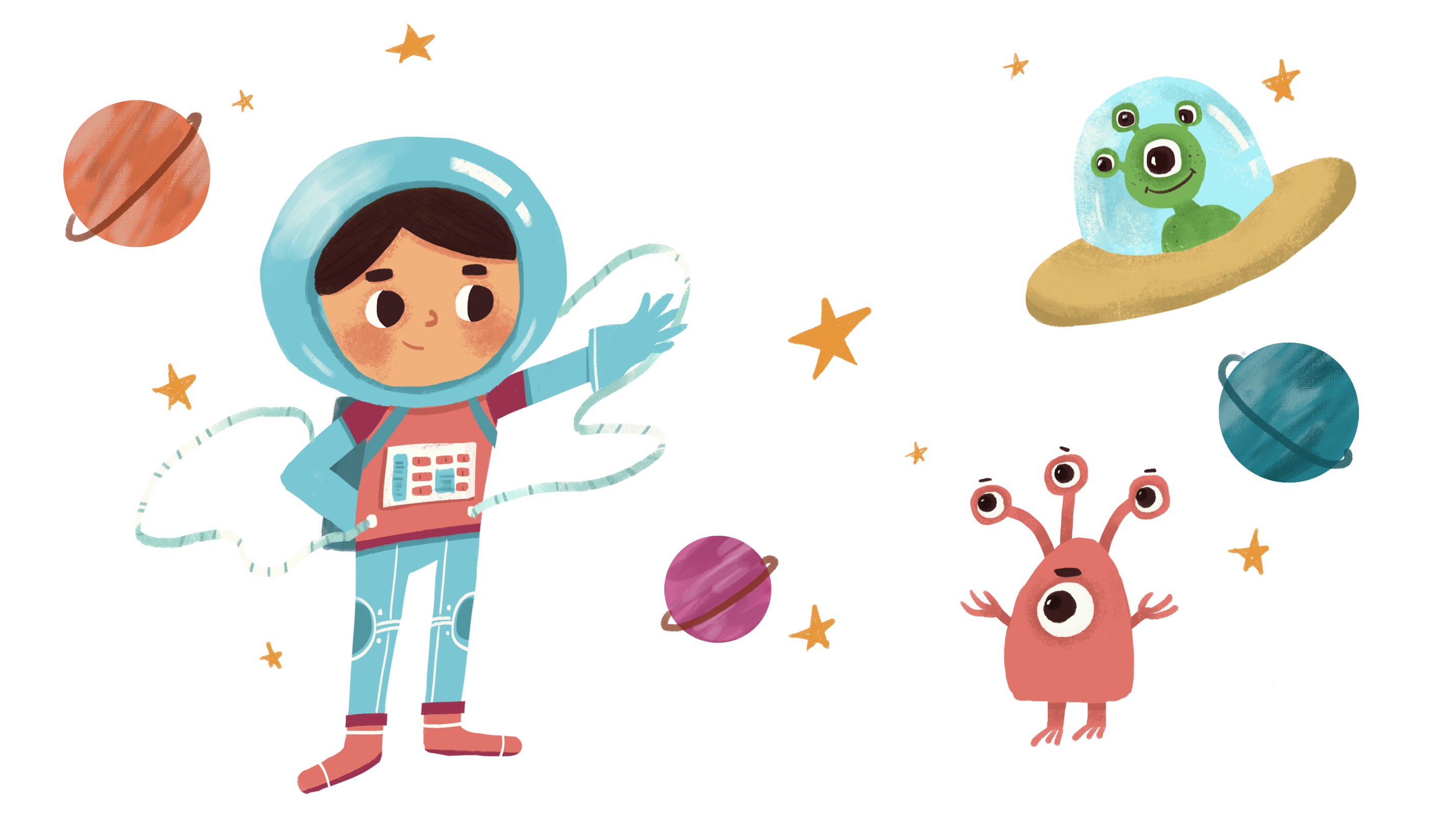 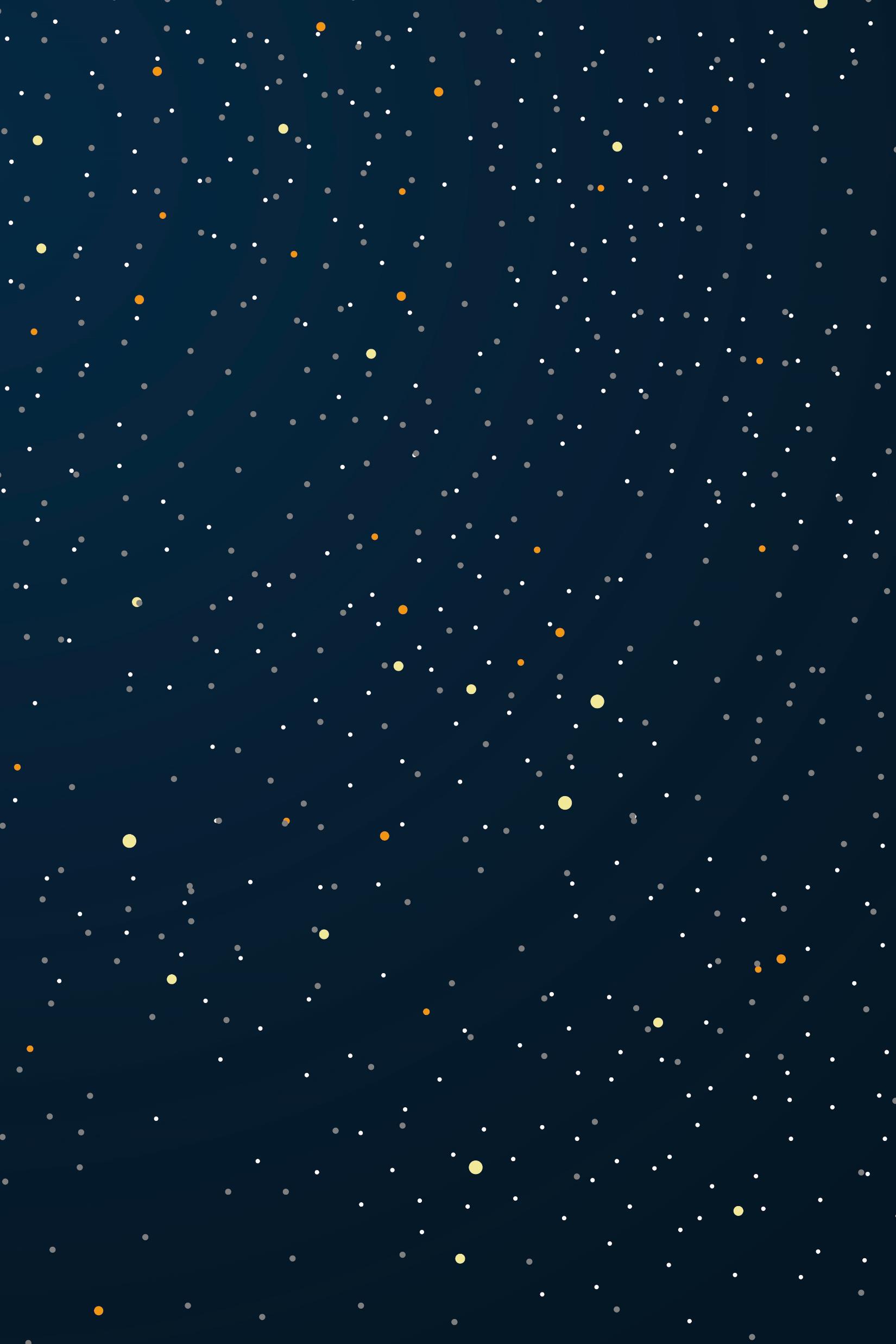 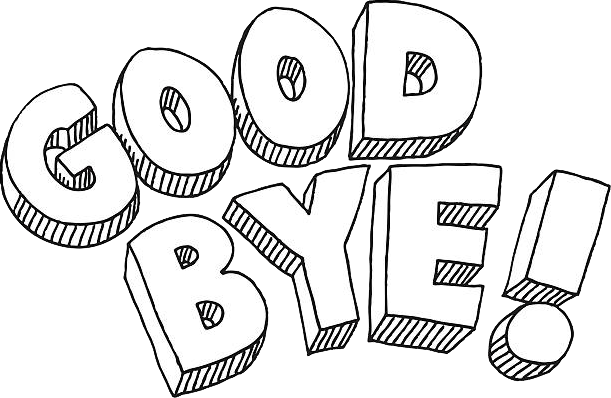